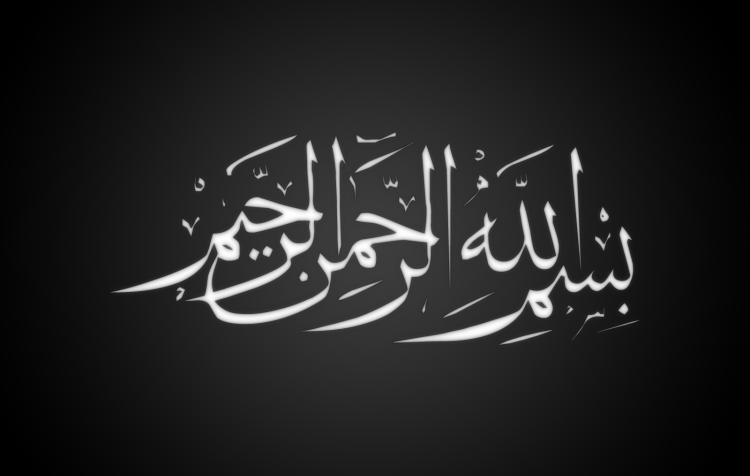 CHAPTER 5
CONSTRUCTING AN INSTRUMENT FOR DATA COLLECTION
CONTENTS
Selecting a Method of Data Collection
Collecting Data Using Primary Sources
Collecting Data Using Secondary Sources
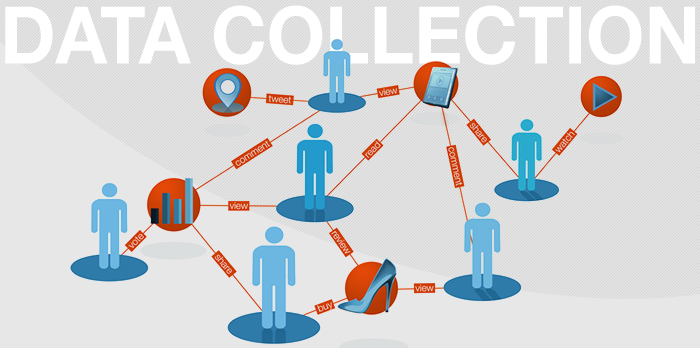 What is data Collection?
The process by which researcher collects information needed to answer the research problem.
S		SOURCES OF INFORMATION
Primary Source
Data is collected by 
researcher himself

Data is gathered 
through questionnaire,
interviews,
observations etc.
Secondary Source
Data collected, 
compiled or 
written by other 
researchers eg. books, 
journals, newspapers
Any reference must 
be acknowledged
Things to remember while data collection
What data to  collect
How to collect
Who will collect
When to collect
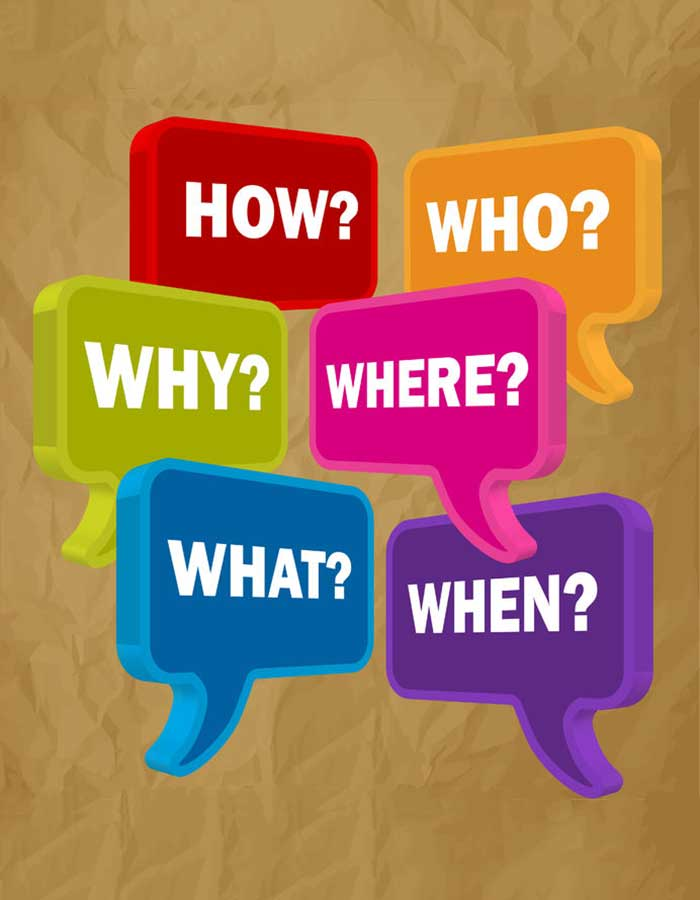 The selection of data collection method should be based on the following

The identified hypothesis or research problem
The research design
The information gathered about the variables
The methods of data collection vary according to: 
Degree of Structure
Degree of Quantifiability
Degree of Obtrusiveness
Degree of Objectivity
Research Instruments
Research Instruments
Research Instruments are measurement tools (for example, questionnaires or scales) designed to obtain data on a topic of interest from research subjects.
Research Instruments
They facilitate variable observation and measurement  
The type of Instrument depends on the method of data collection . 
The instrument development requires high degree of expertise as it must be valid and reliable .
Ways of searching for research Instruments
Read professional journals to learn what kind of instruments are being used for similar studies, their format, style, and how they are used by the writers.
Ways of searching for research Instruments
Read books that provide a description or an actual copy of various instruments for the reader.
Talk with other researchers who may know of certain tools they have developed for themselves, or may have used tools developed by others.
Ways of searching for research Instruments
Combine or adapt one or more tools used by other researchers.
Develop his/her own instrument to fulfill a specific need.
Guidelines for developing Instrument
It must be suitable for its function
It should be related to its purpose/ Objectives
It should be based on theoretical framework selected for the study
Guidelines for developing Instrument
It should be valid
Its contents should be according to the hypothesis and Research question .
It should provide comparable data every time it s used by the researcher
Guidelines for developing Instrument
It should be free of bias
It should be free of built in clues
Make sure that information is given by the targeted subjects
TYPES OF INSTRUMENTS
Types of Instruments
Questionnaires
Checklist
Interview
Observation
Records 
Experimental approach
Survey approach
Questionnaire
Questionnaires
A series of questions designed to elicit information. 
Can be filled by oral interview or by giving it directly to respondent. 
The most common type of Instrument.
Advantages of questionnaire
Relatively simple method of data collection
Less Time consuming
Widely scattered population can be covered at one time.
Disadvantages of questionnaire
Responses to a question lack depth
Respondent may disobey or disregard the information asked 
Respondent may loose interest
Printing cost for lengthy questionnaires
Some questions may be misunderstood 
It can be used on literate population only
Criteria for good questionnaire
Clarity of language ( Level of respondents)
Should  be according to the  objectives 
One to one correspondence 
Correct grammar , spelling and construction
Characteristic of a good questionnaire
Well stated title
Has statement of the purpose
It assures the respondents privacy  
It should have clear directions
There should be no double- negative responses 
It should help in easy tabulation
Degree of Structured questions
Open ended
Close ended
Types of Close Ended Questions
Dichotomous questions 
Choice between the two responses such as Yes/ No, Male/ female. Etc
2. Multiple choice questions: Gives more than one choice Such as :
- Low-income, Middle income, Upper middle, Rich
Types of Close ended questions
Rank order questions : The respondents are asked to choose a response from the “most” to the “least”
1--------2-------3---------4--------5--------6------
Types of Close ended questions
Rating questions : The respondents are asked to judge something from ordered dimensions.
Strongly Agree
Agree
Uncertain
Disagree
Strongly disagree
Techniques for developing Questionnaire
Literature review and expert’s view. 
Open ended questions are preferable to gather the attitudes and behaviors. 
Close ended questions may have some space for additional information.
Each question should relate to topic under study.
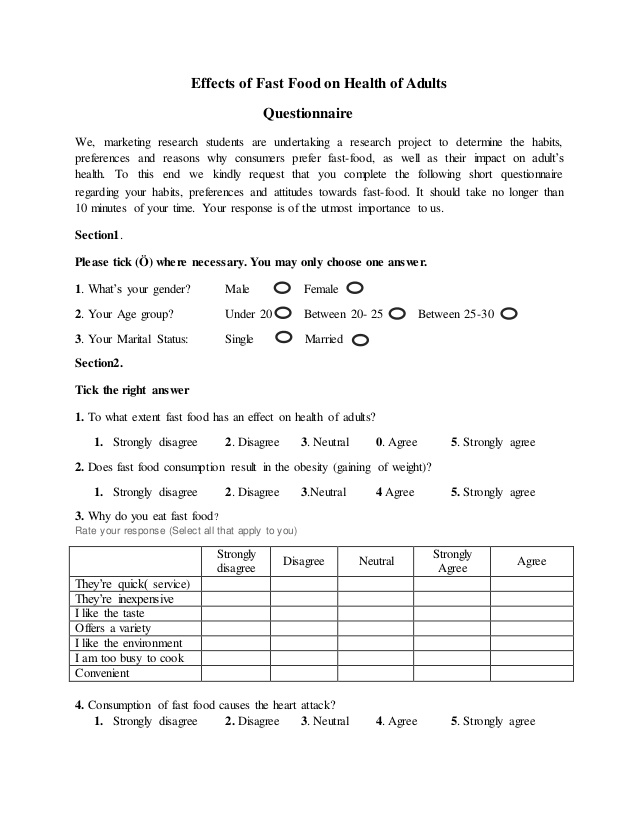 SampleQuestionnaire
checklist
Checklist
The simplest of the devices, consists of a prepared list of items. 
The presence or absence of the item may be indicated by inserting the appropriate word or number.
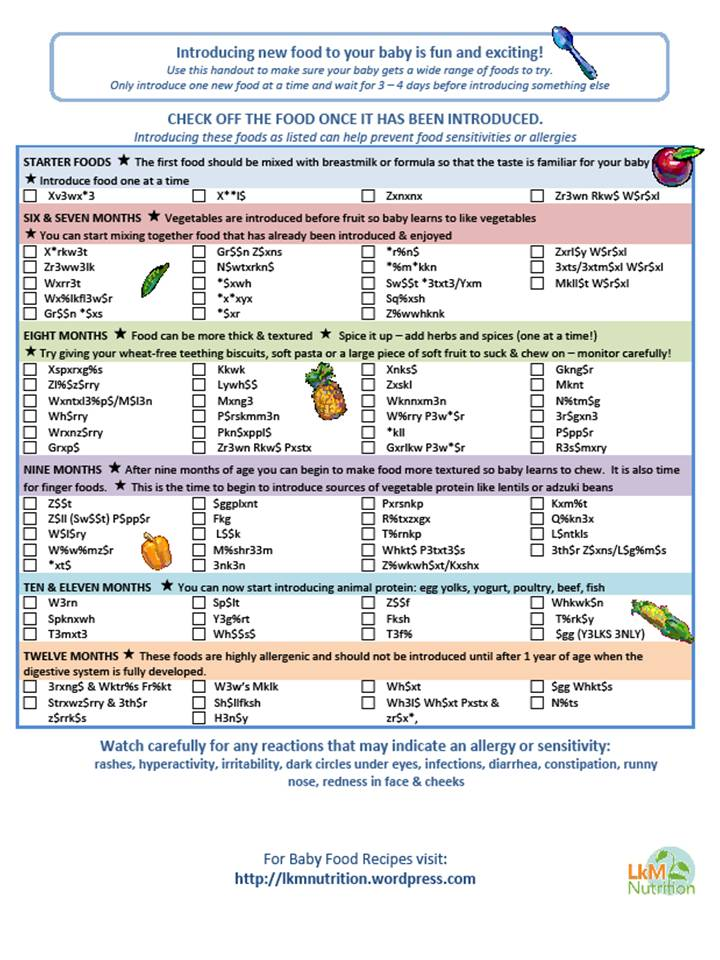 INTERVIEW
Interview
Structured or Unstructured verbal communication between the respondent and researcher .
Unstructured Interview
More conversational
Takes more time
Allows the researcher flexibility in questioning the subject
Structured Interview
It is operated according to Interview schedule
Questions are designed prior to interview
Questions are asked orderly either face to face or on Phone
Advantages of Interview
Data is reliable
Depth of response can be assured
Clarification is possible 
No items are overlooked
Higher proportion of responses is obtained 
Greater flexibility
In exploratory studies it can provide the basis for formulation of Interview
Disadvantages of Interview
Time taking
Costly
Bias element cannot be overlooked
Observation
Observation
Commonly used in Qualitative research
Types of Observation 
Unstructured ( Both researcher and subjects are present at same time)
Structured ( record keeping forms, checklists, rating scales are used by the observer)
Advantages of Observation
Produces large quantity of reliable data 
Relatively inexpensive 
All subjects are available at one time
Observation can be stopped and restated as per convenience
Disadvantages of Observation
Accurate prediction of an event is unlikely 
Observed events are subject to biases 
Extensive training of the observers is required
Records
Records
A record refers to the statistics that Institutions/Organizations/people keep as record of their activities.
Census data
Educational Records
Hospital/Clinic records
Advantages:
Unbiased
Often cover a longer period of time
Inexpensive
Disadvantages
Incomplete records are difficult to complete
No assurance of accuracy of records
Background of the records is uncertain
Experimental approach
Experimental approach
A powerful design for testing hypothesis of causal relationships and variables 
Researcher controls the independent variables to watch the effect of dependent variables.
Two groups of experimental approach
Treatment/experimental group
Control group
Disadvantages of Experimental approach
Difficult to minimize all variables in which cases and controls might differ.
Causal relationships are difficult to establish.
The time element may confound the results.
Difficult to convince subjects for lab experiments
Survey approach
Survey approach
It is best to investigate a Community or a group.
Also called formulative or Exploratory research
Survey approach
Advantages
Provides data about the present
Has high degree of representativeness
Convenience
It can provide information about the possibilities of undertaking different type of research methods.
Survey approach
Disadvantages
Has a low degree of control on extraneous variables.
Verbal behavior of people is unpredictable
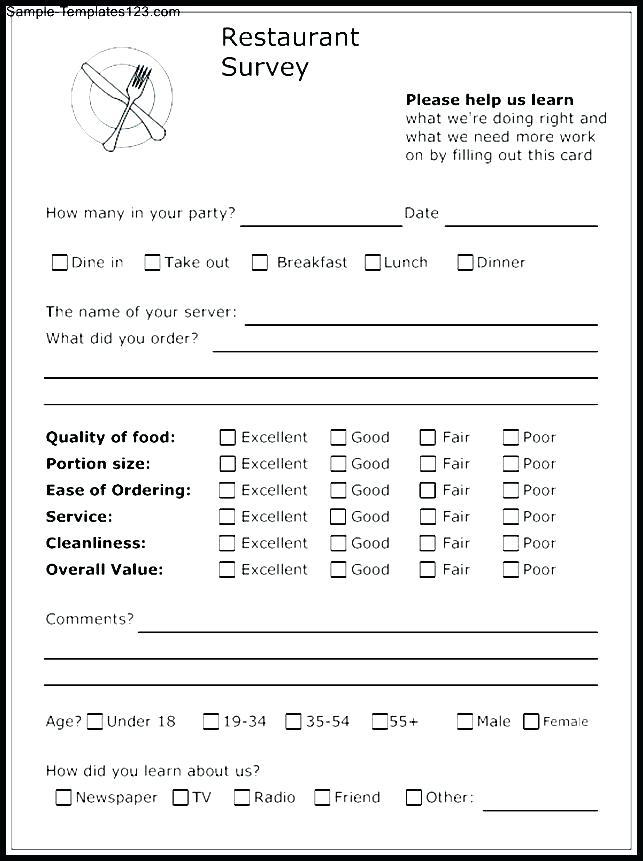 SampleSurvey
Reliability and validity of measurement
Reliability: The degree of consistency and accuracy with which an instrument measures a variable.

Validity: The extent to which an instrument measures what it is designed to measure
Discussion…….
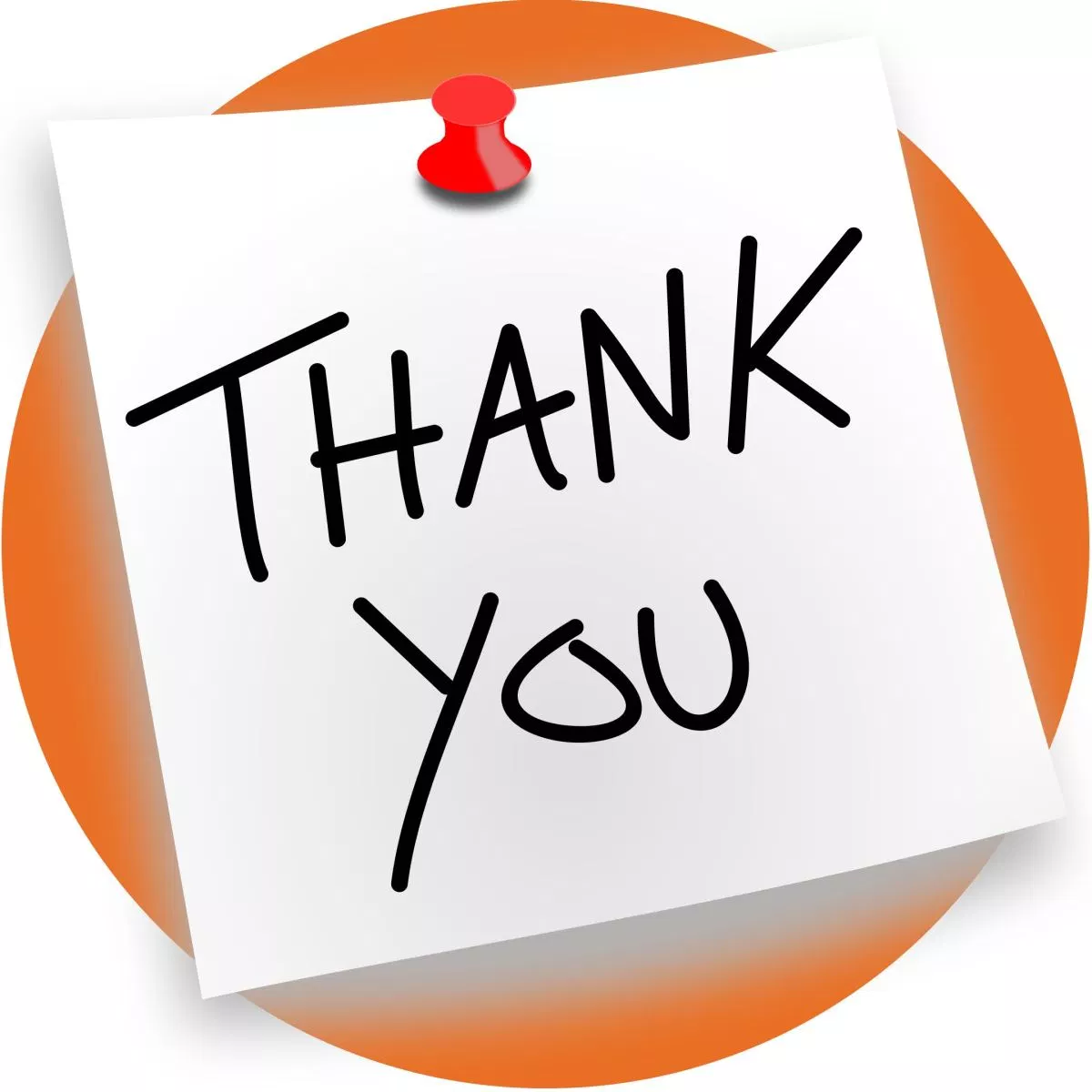